Stooktoestellenbesluit: overzicht
1
Stooktoestellenbesluit: inleiding
Stooktoestellenbesluit:
Bevat de regelgeving inzake het onderhoud en nazicht van centrale stooktoestellen in het Vlaams Gewest
Volledige titel: besluit van de Vlaamse Regering van 8 december 2006 betreffende het onderhoud en het nazicht van centrale stooktoestellen voor de verwarming van gebouwen of voor de aanmaak van warm verbruikswater
Verving op 1 juni 2007 het Koninklijk Besluit van 6 januari 1978 tot voorkoming van luchtverontreiniging bij het verwarmen van gebouwen met vaste of vloeibare brandstof

Wettekst kan steeds ingekeken worden op www.omgevingvlaanderen.be/erkenningen of https://navigator.emis.vito.be/mijn-navigator?woId=29139
2
Stooktoestellenbesluit: overzicht
Hoofdstuk I: Draagwijdte en definities
Toelichting op welke stooktoestellen het besluit van toepassing is en verklaring van verschillende begrippen.
Toepassingsgebied				(art. 1)
Definities					(art. 2)

Hoofdstuk II: Goede en veilige staat van werking van een centraal stooktoestel
Beschrijving van o.a. de uitstootwaarden en de veiligheidsaspecten die gecontroleerd moeten worden tijdens de keuring en het onderhoud.
Vloeibare brandstof				(art. 4)
Gasvormige brandstof				(art. 5)
Vaste brandstof					(art. 6)
3
Stooktoestellenbesluit: overzicht
Hoofdstuk III: Verplichtingen van de gebruiker en de eigenaar van het centraal stooktoestel
Beschrijft de verplichtingen van de gebruiker (huurder) en eigenaar (verhuurder) van een centraal stooktoestel omtrent:
De frequentie van
Keuring voor eerste ingebruikname 			(art. 7)
Onderhoud 					(art. 8)
Verwarmingsaudit 				(art. 9)
Het (laten) wegwerken van eventuele tekortkomingen aan het centraal stooktoestel 					(art. 10)
Het bewaren van attesten en rapporten			(art. 11)
4
Stooktoestellenbesluit: overzicht
Hoofdstuk IV: Verplichtingen van de persoon belast met de keuring vóór eerste ingebruikname, met de onderhoudsbeurt of met de verwarmingsaudit van een centraal stooktoestel
Beschrijft de verplichtingen van de (erkende) technicus omtrent:
Overzicht van de inhoud van:
Keuring voor eerste ingebruikname			(art. 12)
Onderhoudsbeurt					(art. 13)
Verwarmingsaudit					(art. 14)
Beschrijving van de verplichtingen omtrent het afleveren van attesten en rapporten						(art. 15)

Hoofdstuk V (geschrapt bij wijzigingsbesluiten: niet meer van toepassing)

Hoofdstuk VI (geschrapt bij wijzigingsbesluiten: niet meer van toepassing)
5
Stooktoestellenbesluit: overzicht
Hoofdstuk VII: Overgangsbepalingen en slotbepalingen
Beschrijft een uitzonderlijk geval waarbij de controleproeven omtrent de goede staat van werking vervallen			(art. 31)

Hoofdstuk VIII: Wijzigingsbepalingen titel II van het VLAREM
Bevat enkele wijzigingen voor titel II van het VLAREM		(art. 41 – 43)
Heft het KB van 6 januari 1978 op			(art. 44)

Bijlage I: Controleproeven omtrent de goede staat van werking: meetvoorschriften – meetapparatuur
Hoofdstuk I
Beschrijft welke verbrandingswaarden gemeten moeten worden bij de verbrandingscontrole
Meetmethode
Hoofdstuk II
Technische vereisten van de meetapparatuur
6
Stooktoestellenbesluit: overzicht
Bijlage II: Eenheden, conversies en berekeningsformules
Formules voor het omrekenen van
Druk
Temperatuur
CO-gehalte
Zuurstofovermaat
Verbrandingsrendement

Bijlage III: Modellen van attesten en rapporten
Bevat de modellen voor:
Reinigingsattest
Verbrandingsattest
Keuringsrapport

Bijlage IV (geschrapt bij wijzigingsbesluiten: niet meer van toepassing)
7
Stooktoestellenbesluit: toepassingsgebied
8
Stooktoestellenbesluit: toepassingsgebied
Toepassingsgebied (artikel 1):
Het stooktoestellenbesluit is van toepassing op alle centrale stooktoestellen in het Vlaams Gewest die in hoofdzaak (>50%) gebruikt worden voor:
Het verwarmen van gebouwen
En eventueel voor de aanmaak van warm verbruikswater

Een centraal stooktoestel is een stooktoestel met een centrale stookketel, en, optioneel, een aparte brander, waarbij de gegenereerde warmte via een geleid en gekanaliseerd transportsysteem naar meerdere, afzonderlijke ruimten wordt verdeeld en waarbij deze warmte gebruikt wordt om het binnenklimaat te conditioneren (zgn. comfortwarmte), en, optioneel, naar een voorziening voor de productie van warm verbruikswater.
Voorbeelden: gasketels, stookolieketels, hout- en pelletketels
9
Stooktoestellenbesluit: toepassingsgebied
Volgende stooktoestellen voldoen niet aan de definities van een centraal stooktoestel en vallen bijgevolg niet onder het toepassingsgebied van deze regelgeving:
Centrale verwarming op elektriciteit
Centrale verwarming waarbij de ketel in hoofdzaak gebruikt wordt voor proceswarmte en in bijzaak voor de comfortwarmte
bv. Industrie: verbrandingsoven waarvan enkel de restwarmte gebruikt wordt om enkele kantoorruimtes te verwarmen
Kachels met kanalisering
Decentrale (zgn. individuele) stooktoestellen:
Gas-, stookolie-, pellet- of houtkachels etc., elektrische bijverwarming
Warmeluchtblazer (bv. in loods)
Toestellen voor uitsluitend sanitair warmwaterproductie
Gasgeiser, doorstromer etc.
Verwarmingstoestellen op een (woon)boot, caravan etc.
10
Stooktoestellenbesluit: toepassingsgebied
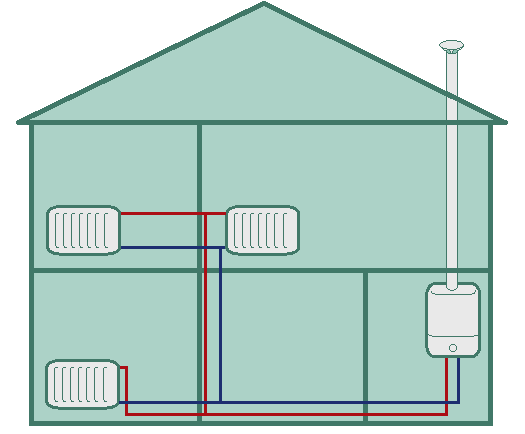 11
Stooktoestellenbesluit: definities
12
Stooktoestellenbesluit: definities
In het stooktoestellenbesluit worden enkele definities geformuleerd
steeds deze definities hanteren binnen het besluit
volledige lijst met definities in artikel 2

Enkele belangrijke definities (nummer + begrip + definitie):
6° stooktoestel:
Technisch toestel waarin vaste, vloeibare of gasvormige brandstof verbrand wordt om de gegenereerde warmte te gebruiken voor ruimteverwarming en optioneel voor de aanmaak van warm verbruikswater.

9° centraal stooktoestel: (zie Stooktoestellenbesluit: toepassingsgebied)
een stooktoestel met een centrale stookketel, en, optioneel, een aparte brander, waarbij de gegenereerde warmte via een geleid en gekanaliseerd transportsysteem gedistribueerd wordt naar meerdere, afzonderlijke ruimten waar deze warmte aangewend wordt om het binnenklimaat van de betreffende ruimte te conditioneren en, optioneel, naar een voorziening voor de productie van warm verbruikswater
13
Stooktoestellenbesluit: definities
7° stooktoestel aangesloten als type B (open stooktoestel):
Een stooktoestel aangesloten op een rookgasafvoerkanaal, waarbij de verbrandingslucht ontnomen wordt uit het stooklokaal;
Bv. klassieke stookolieketel, hoogrendementsketel, type B11BS etc. 

8° stooktoestel aangesloten als type C (gesloten stooktoestel):
Een stooktoestel, waarvan de verbrandingskamer gesloten is ten opzichte van het stooklokaal. De leidingen voor de aanvoer van de verbrandingslucht en de afvoer van de rookgassen en het eindstuk vormen een geheel met het toestel.
Bv. gaswandketel of stookolieketel met concentrische of parallelle luchttoevoer en rookgasafvoer (doorgaans condensatieketels, maar er zijn uitzonderingen)
14
Stooktoestellenbesluit: definities
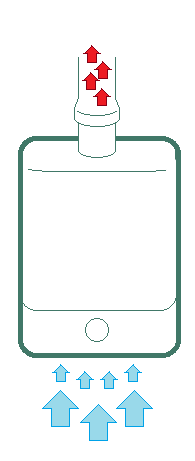 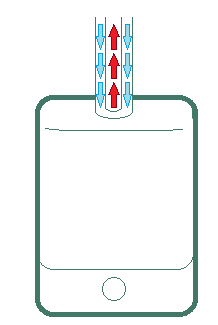 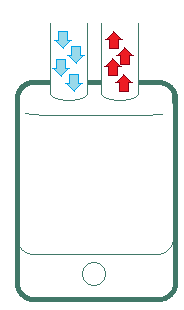 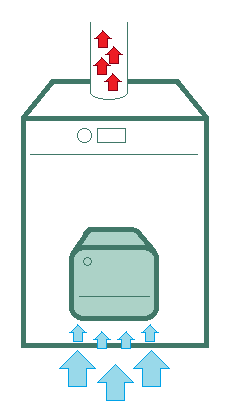 aangesloten als type B
aangesloten als type C
rookgassen
verbrandingslucht
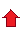 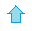 15
Stooktoestellenbesluit: definities
10° nieuw centraal stooktoestel:
Een centraal stooktoestel dat na de inwerkingtreding van dit besluit een van onderstaande handelingen heeft ondergaan:
het stooktoestel werd voor het eerst in gebruik genomen;
bv. plaatsing nieuwe ketel
de ketel of brander van het stooktoestel werd vervangen;
bv. defecte stookoliebrander vervangen door een nieuw exemplaar
het stooktoestel werd verbouwd;
bv. aanpassing van (de aansluiting op) het rookgasafvoerkanaal
het stooktoestel werd verplaatst.
bv. bestaande ketel wordt opgesteld in andere ruimte

11° bestaand centraal stooktoestel:
Een stooktoestel dat niet beantwoordt aan de definitie van een nieuw centraal stooktoestel.
16
Stooktoestellenbesluit: definities
18° rookgasafvoerkanaal:
Constructie, bedoeld voor het afvoeren van de rookgassen
bv. schoorsteen (metselwerk, potten), schouwvoering/tubering, inox kanaal, concentrisch rookgasafvoerkanaal

19° stooklokaal:
Het lokaal waarin het stooktoestel zich bevindt.

20° bouwjaar:
Het bouwjaar van het toestel, bepaald uit de informatie vermeld op de kenplaat van de ketel of brander. 
Indien bouwjaar ketel en brander verschillen, wordt het bouwjaar gelijkgesteld aan het bouwjaar van de ketel;
Indien kenplaat ontbreekt of onleesbaar is, datum afleiden uit:
factuur van plaatsing
keuringsrapport (verplicht voor stookolieketels en gasketels sinds resp. 1978 of 1 juni 2010)
technische documentatie (bv. installatie- en onderhoudsinstructies, gebruikershandleiding)
Indien bouwjaar niet via één van deze methodes bepaald kan worden, moet in voorkomend geval op het attest ‘kenplaat onleesbaar’ of ‘kenplaat ontbreekt’ genoteerd worden.
17
Stooktoestellenbesluit: definities
25° code van goede praktijk:
Een geheel van geschreven en publiek toegankelijke regels over de bouw, de plaatsing, de aansluiting, het gebruik en het onderhoud van stooktoestellen, met inbegrip van de toepasselijke productnormen en de algemeen aanvaarde regels van goed vakmanschap bij de beroepscategorieën in kwestie.

Als code van goede praktijk gelden in elk geval:
De toepasselijke bepalingen in Belgische wetten en koninklijke besluiten, en in Vlaamse decreten en besluiten
bv. stooktoestellenbesluit, VLAREL (erkenningenbesluit, zie verder)
De bij het Belgisch Instituut voor Normalisatie geregistreerde toepasselijke normen
NBN-normen zoals NBN B 61-001, NBN B 61-002, NBN D 51-003
De toepasselijke Europese normen
De regels, uitgegeven door de beroepsfederaties van de fabrikanten en distributeurs van stooktoestellen
bv. Installatie- en onderhoudsinstructies van het toestel

Bij tegenstrijdigheden is de opgegeven volgorde bepalend!

Code van goede praktijk voor het aanbrengen van meetopeningen is beschikbaar op www.omgevingvlaanderen.be/erkenningen
18
Stooktoestellenbesluit: definities
26° en 28° erkende technicus vloeibare/gasvormige brandstof
Een technicus erkend volgens het besluit van de Vlaamse Regering tot vaststelling van het Vlaams reglement van 19 november 2010 inzake erkenningen (VLAREL) met betrekking tot het leefmilieu, voor verbrandingscontrole en onderhoud van centrale stooktoestellen, gevoed met vloeibare/gasvormige brandstof.

Erkenning is vereist voor volgende werken aan een centraal stooktoestel:
Keuring voor eerste ingebruikname (alle vermogens)
Periodiek onderhoud (vanaf 20 kW)
Verwarmingsaudit (vanaf 20 kW; aparte erkenning voor >100kW, meerdere ketels of vaste brandstof)

De erkenning is specifiek voor een brandstof:
Erkenning technicus gasvormige brandstof: enkel bovenstaande werken aan gasketels
Onderscheid GI (premix- en niet-premix-branders) en GII (ventilatorbranders)
Erkenning technicus vloeibare brandstof: enkel bovenstaande werken aan stookolieketels
Geen stookolietanks! (hiervoor is erkenning als stookolietechnicus vereist)
19
Stooktoestellenbesluit: definities
Uniek erkenningsnummer: GV12345 (gasvormige brandstof) of TV12345 (vloeibare brandstof)

Erkenning is niet vereist voor de installatie of herstelling van een centraal stooktoestel
MAAR: nieuw toestel mag enkel in gebruik genomen worden na keuring door een erkende technicus.
Aandacht: gasleiding …….

Overzichtslijst met contactgegevens van alle erkende technici is beschikbaar via www.veiligverwarmen.be (particulieren) en www.omgevingvlaanderen.be/erkenningen
20
Stooktoestellenbesluit: definities
30° erkende technicus verwarmingsaudit
Een technicus erkend volgens het besluit van de Vlaamse Regering tot vaststelling van het Vlaams reglement van 19 november 2010 inzake erkenningen (VLAREL) met betrekking tot het leefmilieu, voor het uitvoeren van een verwarmingsaudit.

Voor deze erkenning moet een aparte opleiding gevolgd worden
Voorwaarde: minstens erkend als technicus vloeibare of gasvormige brandstof

Uniek erkenningsnummer: VA12345

Erkenning is vereist voor het uitvoeren van een verwarmingsaudit op:
Centrale stooktoestellen met een vermogen groter dan 100 kW
Centrale stooktoestellen op vaste brandstof
Verwarmingsinstallaties met waarop meerdere centrale stooktoestellen zijn aangesloten
Zonder erkenning: geen toegang tot software H100, die vereist is voor deze audit (behalve vaste brandstof)
Voor verwarmingsaudit op gas- of stookolieketels vanaf 20 tot en met 100 kW (één ketel op het circuit): erkenning als technicus gasvormige of vloeibare brandstof.
21
Stooktoestellenbesluit: definities
27°, 29° en 31° erkend opleidingscentrum vloeibare/gasvormige brandstof/verwarmingsaudit:
Een opleidingscentrum erkend volgens het besluit van de Vlaamse Regering tot vaststelling van het Vlaams reglement van 19 november 2010 inzake erkenningen met betrekking tot het leefmilieu (VLAREL, zie verder), voor het uitreiken van het certificaat van bekwaamheid en bijscholing inzake vloeibare/gasvormige brandstof/verwarmingsaudit.

Om een erkenning als technicus vloeibare/gasvormige brandstof/verwarmingsaudit te behalen/behouden, moet een opleiding/bijscholing gevolgd worden in een erkende opleidingsinstelling

Lijst met erkende opleidingsinstellingen beschikbaar op www.omgevingvlaanderen.be/erkenningen
22
Stooktoestellenbesluit: definities
37° schoorsteenveger:
Een persoon die vakbekwaam is in het reinigen en controleren van het rookgasafvoerkanaal van een stooktoestel.
Reinigen van de schoorsteen: geen erkenning vereistReinigen van het stooktoestel + verbrandingscontrole: erkenning vereist!

38° geschoolde vakman:
Een persoon die vakbekwaam is in het onderhouden van een centraal stooktoestel, gevoed met vaste brandstof.
bv. persoon die installaties of onderhouden uitvoert voor een fabrikant van ketels op vaste brandstof of hierbij een opleiding heeft gevolgd
23
Stooktoestellenbesluit: definities
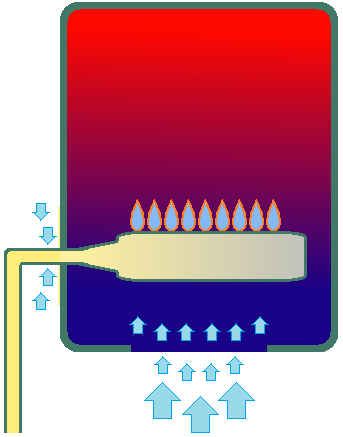 42° niet-premix brander:
een brander waarbij maar een deel van de verbrandingslucht gemengd wordt met de brandstof vóór de aanvang van de verbranding.
Doorgaans zgn. ‘open’ toestellen, maar er zijn gesloten toestellen uitgerust met een niet-premix gasbrander.
Voor gasvormige brandstof: erkenning GI vereist


43° premix brander:
premix-brander: een brander waarbij alle verbrandingslucht gemengd wordt met de brandstof vóór de aanvang van de verbranding
Voor gasvormige brandstof: erkenning GI vereist
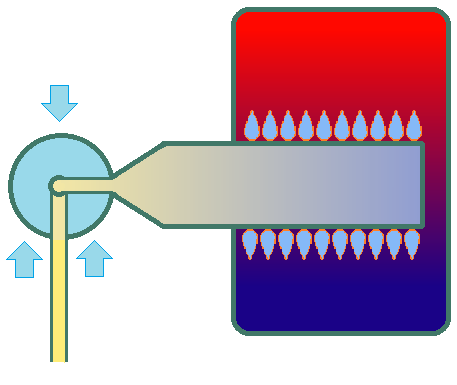 24
Stooktoestellenbesluit: definities
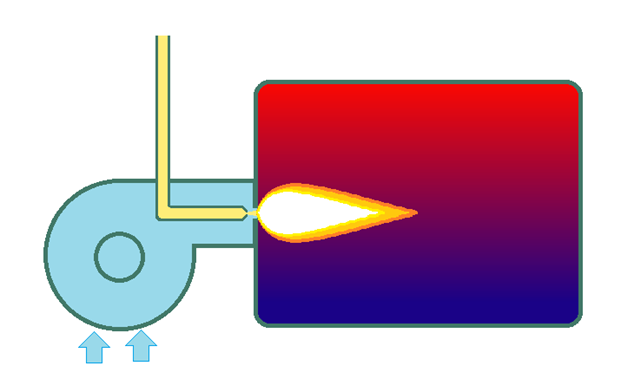 44° ketel met ventilatorbrander:
een ketel met brander die los van de verwarmingsketel verkocht mag worden, waarbij de verbrandingslucht wordt aangevoerd met behulp van een ventilator. De ketel beantwoordt aan de norm EN 676 voor gasvormige brandstoffen en aan de norm EN 267 voor vloeibare brandstoffen
Voor gasvormige brandstof: erkenning GII vereist
45° toestel type B1: 
toestel type B uitgerust met een valwindafleider/trekonderbreker, dat zijn verbrandingslucht haalt uit het lokaal waar het geplaatst is en dat aangesloten dient te worden op een leiding voor de afvoer voor verbrandingsgassen met natuurlijke trek.
25
Stooktoestellenbesluit: goede en veilige staat van werking
26
Stooktoestellenbesluit: Goede en veilige staat van werking
De eindbeoordeling van een centraal stooktoestel bij de keuring voor eerste ingebruikname en het onderhoud is afhankelijk van:
Goede staat van werking: verbranding
Veilige staat van werking: veiligheidsaspecten

Een centraal stooktoestel wordt voor deze aspecten apart beoordeeld.
Toestel werkt goed/niet goed en veilig/niet veilig.

Indien het centraal stooktoestel niet in goede en/of veilige staat van werking verkeert, moet dit duidelijk toegelicht worden op het attest of rapport (zie verder).
Eigenaar en/of gebruiker: drie maanden tijd om tekortkomingen weg te (laten) werken en een nieuwe keuring/onderhoud te laten uitvoeren

De aspecten goede en veilige staat van werking zijn verschillend voor:
Vloeibare brandstof					(art. 4)
Gasvormige brandstof					(art. 5)
Vaste brandstof					(art. 6)
27
Stooktoestellenbesluit: Goede staat van werking
De goede staat van werking heeft voornamelijk betrekking tot het verbrandingstechnische aspect van de keuring en het onderhoud

Een grondige controle van de goede staat van werking bestaat uit:
Correcte afstelling van de ketel en brander
Correcte beoordeling van de verbranding

Een grondige controle van de goede staat van werking:
Kan hoge herstellingskosten vermijden 
bv. slechte afstelling van ketel(-brander) kan tot roetvorming leiden  schade
Kan de gebruiker brandstofkosten besparen
Correcte afstelling van ketel-brander geeft een hoger rendement
Waarborgt (deels) de veiligheid van de gebruiker
bv. stooktoestellen aangesloten als type B: grondige controle van opstellingsruimte/rookgasafvoerkanaal kan CO-vorming voorkomen
28
Intermezzo: uitvoeren metingen
29
Stooktoestellenbesluit: metingen
Technische vereisten meetapparatuur
De toestellen gebruikt: 
voor het meten van de CO-, O2- en CO2-concentratie in verbrandingsgassen, 
voor het meten van de temperatuur van de verbrandingsgassen en van de temperatuur van de verbrandingslucht, 
evenals voor het meten van de onderdruk van de leiding voor de afvoer van verbrandingsgassen 
voldoen aan technische eisen van tabel 1 van de norm NBN EN 50379-1 voor wat de meting van deze parameters betreft.
30
Stooktoestellenbesluit: metingen
Technische vereisten meetapparatuur
De toestellen worden zo ontworpen dat ze aan de volgende voorwaarden voldoen:
Het is mogelijk om gelijktijdig twee temperatuursensoren aan te sluiten zodat bij verwarmingsketels type C tegelijkertijd de temperatuur van de verbrandingsgassen en die van de omgevingslucht (verbrandingslucht) gemeten kan worden;
De toestellen: 
ofwel een afdruk maken waarop de resultaten van de uitgevoerde metingen, de datum en het uur waarop deze uitgevoerd werden, vermeld staan,
Ofwel deze resultaten doorsturen zonder dat ze gewijzigd kunnen worden naar een informaticaprogramma dat verslagen en attesten kan genereren.
31
Stooktoestellenbesluit: metingen
Uitvoeren van de metingen 		(bijlage I van het stooktoestellenbesluit)
Meetapparatuur moet voldoen aan:



Minstens alle parameters meten zoals vermeld op modelattest
Model keuringsrapport, reinigings- en verbrandingsattest op www.omgevingvlaanderen.be/erkenningen

Aanzuiging van parasitaire lucht tijdens metingen vermijden (branderkap plaatsen!)
32
Stooktoestellenbesluit: metingen
Minstens twee meetreeksen uitvoeren:
In bedrijfsomstandigheden: normale werking van de ketel
Branderkap plaatsen
Stooklokaal sluiten (geen extra ramen of deuren openen)
Bedrijfstemperatuur
Initiële meetreeks
Vóór aanvang van het onderhoud
Indien onmogelijk (bv. ketel defect of te vervuild): duidelijk vermelden op het attest!
Eindmeetreeks
Ketels met een nominaal vermogen lager dan 1 MW en “alles of niets”-branders : één meetreeks
“alles of weinig”-branders (vanaf 1 MW): meetreeks bij:
minimaal vermogen
maximaal vermogen
branders met regelbaar gebruiksvermogen (vanaf 1 MW): meetreeks bij:
minimaal vermogen
25% van het maximaal vermogen
50% van het maximaal vermogen
75% van het maximaal vermogen
maximaal vermogen
De meeste huishoudelijke toestellen: één verbrandingsattest (want kleiner dan 1 MW) + reinigingsattest of keuringsrapport
De technicus voert zoveel meetreeksen uit dat hij nodig acht om de ketel en brander af te stellen
Na metingen: meetopeningen afsluiten
Steeds print van initiële meting en eindmeting van het meetapparaat toevoegen aan het attest (tenzij het attest rechtstreeks vanaf het meettoestel gegenereerd kan worden)
33
Stooktoestellenbesluit: aanbrengen meetopeningen
Een nieuw centraal stooktoestel op gas of stookolie moet steeds voorzien zijn van meetopeningen om de controleproeven te kunnen uitvoeren

Indien meetopeningen ontbreken bij een bestaand stooktoestel:
Centraal stooktoestel geplaatst vóór 1 juni 2007:
Gasvormige brandstof:
Aangesloten als type B: indien mogelijk: aanbrengen volgens code van goede praktijkindien onmogelijk: afkeuren (en eventueel (laten) aanpassen, bv. stooktoestel verlagen)
Aangesloten als type C: indien mogelijk: aanbrengen (bv. tussenstuk fabrikant); indien onmogelijk: controleproeven vervallen maar duidelijk motiveren op attest

Vloeibare brandstof
indien mogelijk: aanbrengen code van goede praktijk;
indien onmogelijk: afkeuren (en eventueel (laten) aanpassen)

Centraal stooktoestel geplaatst vanaf 1 juni 2007:
Moet steeds voorzien zijn van meetopeningen
Indien onmogelijk alsnog aan te brengen: afkeuren (en eventueel (laten) aanpassen)

Code van goede praktijk: www.omgevingvlaanderen.be/erkenningen
34
Stooktoestellenbesluit: goede en veilige staat van werking (vervolg)
35
Stooktoestellenbesluit: Goede staat van werking
Een centraal stooktoestel op gasvormige brandstof verkeert in goede staat van werking als aan alle onderstaande voorwaarden voldaan is:
Geen condensatie in het rookgasafvoerkanaal als dit hier niet voor voorzien is (geen condensatieketel)
De verbrandingswaarden aan onderstaande tabel voldoen (vanaf 1 oktober 2019; zie www.omgevingvlaanderen.be/erkenningen voor waarden tot 01/01/2019)







Let op: géén verhoging CO-waarde met 15 mg/kWh voor installaties die LPG als brandstof gebruiken!
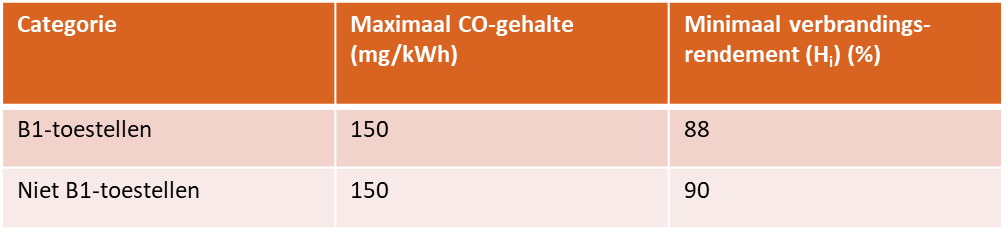 36
Stooktoestellenbesluit: Veilige staat van werking
Naast het verbrandingstechnische gedeelte moet ook het veiligheidsaspect grondig gecontroleerd worden, waaronder:

Verluchting en ventilatie: is deze voldoende in functie van het toestel?
Boven- en onderverluchting: luchttoevoer en -afvoer
Ventilatie: oververhitting (bv. inbouw gasunit in kast)

Voldoende lage druk in het rookgasafvoerkanaal
Vlotte afvoer van de rookgassen

Plaatsing rookgasafvoerende delen volgens code van goede praktijk
Uitmonding: voldoende afstand tot ramen/deuren/perceelsgrens, in juiste drukzone…
Aansluiting van ketel op het rookgasafvoerkanaal: correct gebruik van brandveilig materiaal, voldoende verticaal gedeelte na afvoerstomp (natuurlijke trek)
Correct verloop: helling bij condensatieketels, stijgend over heel de lijn
37
Stooktoestellenbesluit: Veilige staat van werking
Een centraal stooktoestel op gasvormige brandstof aangesloten als type B verkeert in veilige staat van werking als:

Druk in het rookgasafvoerkanaal waarbij gassen op basis van natuurlijke trek worden afgevoerd (geen ventilator) bedraagt minstens -3 Pa bij normale weersomstandigheden.
Indien druk tussen -3 en -5 Pa ligt: vermelden op attest.

Voldoende luchttoevoer en –afvoer in het stooklokaal
Code van goede praktijk (CGP) 
Alle aardgasinstallaties: NBN D 51-003
LPG: NBN D 51-006
Nieuwbouw of verbouwing met bouwvergunning: NBN B 61-002

Dichtheid van de toevoerleidingen van de gasvormige brandstof verzekerd is

Rookgasafvoerende delen geplaatst volgens 
      Code van Goede Praktijk en goede werking verzekerd is
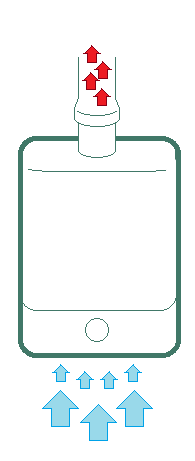 38
Stooktoestellenbesluit: Veilige staat van werking
Een centraal stooktoestel op gasvormige brandstof aangesloten als type C verkeert in veilige staat van werking als:

Rookgasafvoerende delen geplaatst zijn volgens CGP en goede werking steeds verzekerd is

Dichtheid van de gastoevoerleiding verzekerd is

Ventilatie van het stooklokaal in overeenstemming met CGP
In bepaalde gevallen moet de opstellings-ruimte waarin een toestel aangesloten als type C is opgesteld, ook geventileerd worden om te voorkomen dat de elektronica oververhit (bv. ingebouwd in een kast); zie normen.
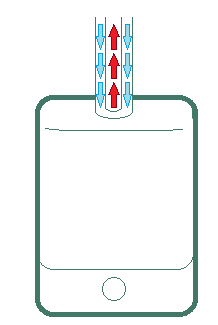 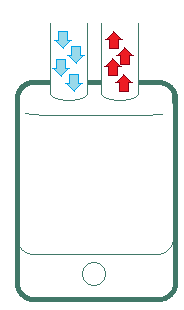 39
Stooktoestellenbesluit: eindbeoordeling
Overloop bij het opstellen van een verbrandingsattest, dat u moet afleveren na een keuring voor eerste ingebruikname en onderhoud, steeds grondig alle aspecten van goede en veilige staat van werking!

Noteer alle vaststellingen duidelijk leesbaar en waarheidsgetrouw op het attest;
De technicus is immers verantwoordelijk voor de vaststellingen op het attest;

Indien er tekortkomingen worden vastgesteld (bv. geen verluchting, te hoge CO, te laag rendement etc.), licht dit dan toe in de ruimte voorzien op het attest;
Stel mogelijke maatregelen voor om de gebreken weg te werken;

Een toestel werkt goed én veilig als dit aan alle aspecten van de goede en veilige staat van werking voldoet!
Duidt ‘niet goed’ aan als het toestel op minstens één aspect niet goed werkt;
Bv. te laag verbrandingsrendement, te hoog CO-gehalte etc.
Duidt ‘niet veilig’ aan als het toestel op minstens één aspect niet veilig werkt;
Bv. onvoldoende verluchting, rookgasafvoerkanaal niet conform etc.
40
Stooktoestellenbesluit: Niet goed en/of veilig
Als het toestel niet goed en/of veilig werkt:
Eigenaar/gebruiker heeft drie maanden tijd dit in orde te (laten) brengen (zie verder)
Dus: de uitvoerder van de keuring of het onderhoud is niet verplicht de tekortkomingen zelf weg te werken (maar mag dit wel): de eigenaar/gebruiker moet de tekortkomingen (laten) wegwerken.
Nadien: nieuwe keuring of onderhoud (laten) uitvoeren!
NOOIT: weigeren attest af te leveren omdat het toestel niet goed en/of veilig werkt
Eigenaar/gebruiker moeten per attest ingelicht worden over tekortkomingen
Technicus is aansprakelijk indien tekortkomging niet gemeld werd per attest

DUS: na keuring of onderhoud: ALTIJD ATTEST AFLEVEREN ongeacht de goede of veilige staat van werking van het toestel!
41
Stooktoestellenbesluit: Niet goed en/of veilig
Indien er onmiddellijk gevaar vastgesteld wordt voor de gebruikers van het stooktoestel of voor andere personen en indien u niet de mogelijkheid hebt te handelen of niet gemachtigd bent om dat te doen, kan u de volgende personen of instanties verwittigen:
1. in een noodgeval (bij brandgevaar, daadwerkelijke CO-intoxicatie of een bewezen gaslek met onmiddellijk gevaar), na de vensters geopend te hebben en na evacuatie: de brandweer (112);

2. bij een gasgeur, na de vensters geopend te hebben en na evacuatie: gratis storingslijn voor gasgeur (0800 60 888);

3. in alle andere gevallen van gevaar: de gebruiker en de eigenaar van de verwarmingsketel; ofwel, als ze aanwezig zijn, via een geschreven document, ondertekend door elk van de betrokken partijen die een kopie ontvangen, ofwel, als ze afwezig zijn, via de verzending van een aangetekend schrijven met ontvangstbewijs waarin wordt gewaarschuwd voor het potentiële gevaar.
42